Классный час «Путь к успеху»5 класс
Цель: 
формировать у учащихся представления о составляющих  успеха.
Задачи: 
1. формировать позитивное   отношение к себе 
и окружающим, формировать положительный психологический   климат в коллективе;
2. вырабатывать в сознании ученика концепцию 
    «Я - могу»;
3. активизировать ресурсы для стремления к успеху.
Путь к успеху
«Успех легко измерить. Это расстояние между тем, с чего вы начинали, и самым последним достижением» (Майкл Корда)
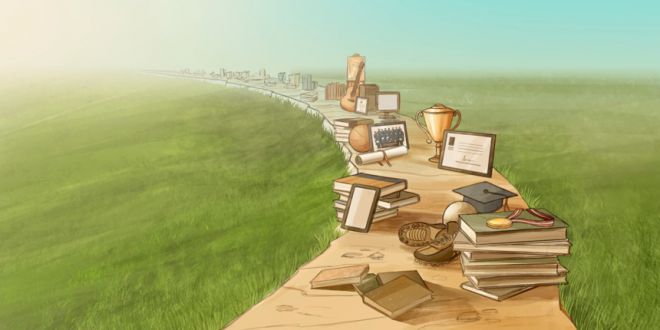 Качества успешного ученика
Трудолюбивый
Исполнительный
Терпеливый
Упорный
Волевой
Настойчивый
Аккуратный (опрятный)
Сосредоточенный
Решительный
Активный
Организованный
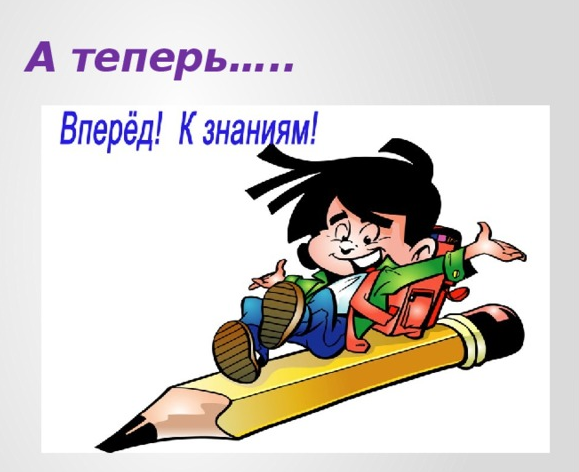 Качества успешного ученика
Добрый
Вежливый
Внимательный
Порядочный
Справедливый
Благодарный
Честный
Мудрый
Щедрый
Неравнодушный
Оптимистичный
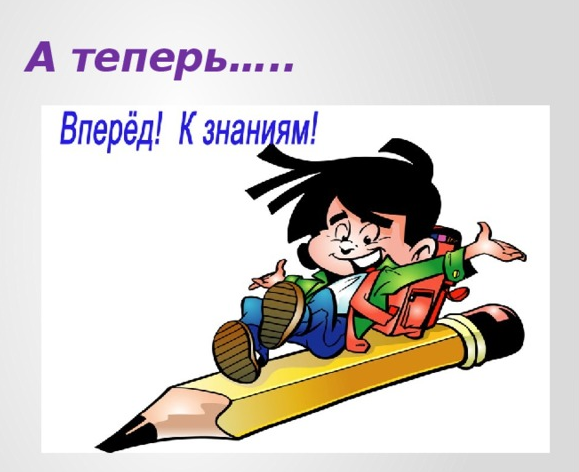 Сила  позитивного  мышления
1. Радуйся 
2. Стремись к душевному спокойствию
3. Исключи из своей жизни 
сквернословие
злость
зависть
4. Неси людям 
- Добро и Свет 
- Тепло и Радость
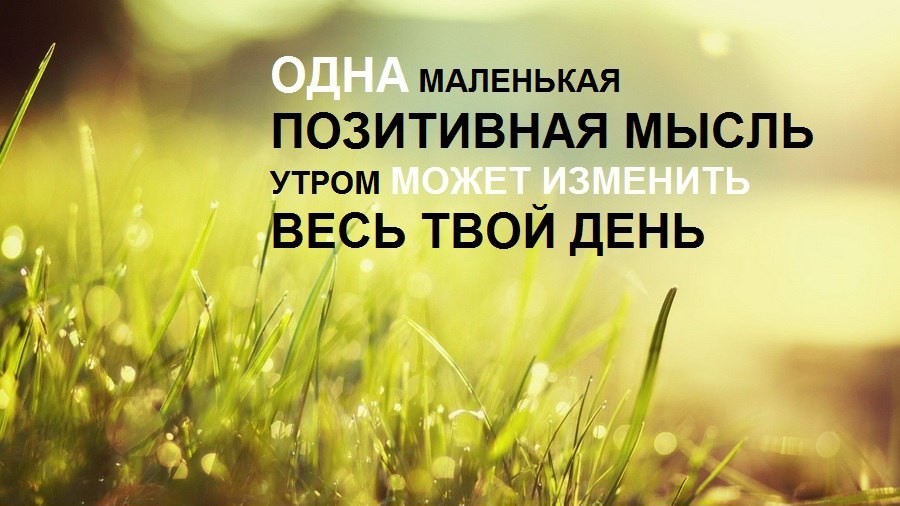 Когда мы улыбаемся, мы реже ошибаемся
И чаще награждаемся подарками судьбы.
Когда мы улыбаемся, мы жизнью наслаждаемся
И вмиг освобождаемся от горестей любых.
Улыбка - вещь бесплатная, простая и понятная,
Смешная и приятная, доступная для всех.
Когда мы улыбаемся, мы самоисцеляемся,
И силой наполняемся, дарующей  УСПЕХ  

Рецепт Успеха :
Если будешь улыбаться - все мечты начнут сбываться
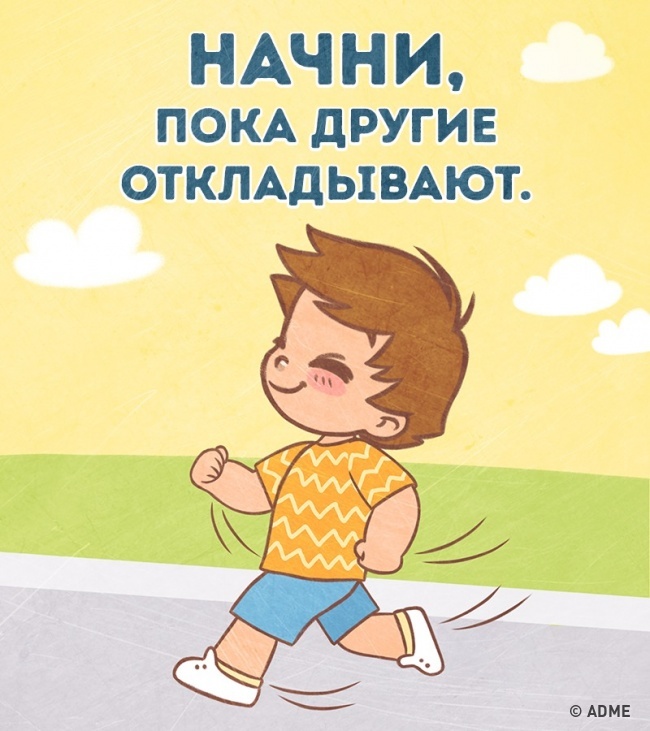 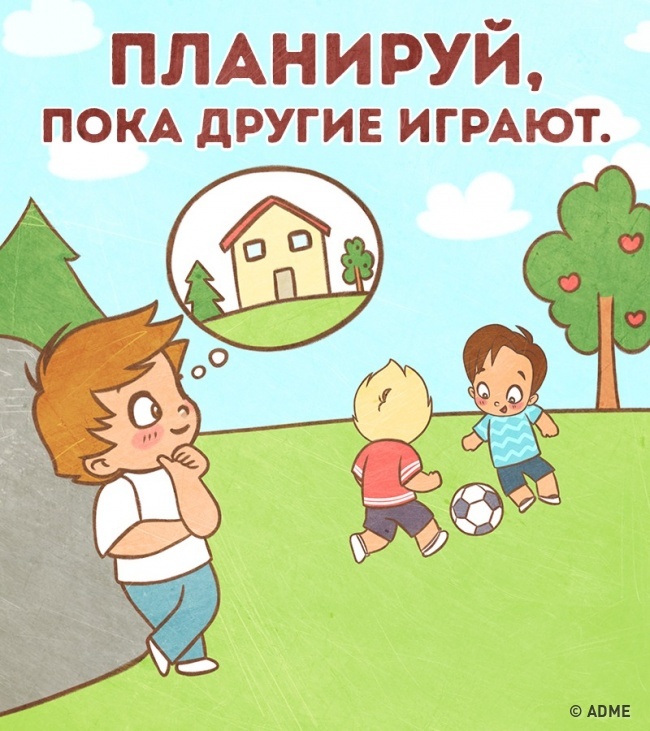 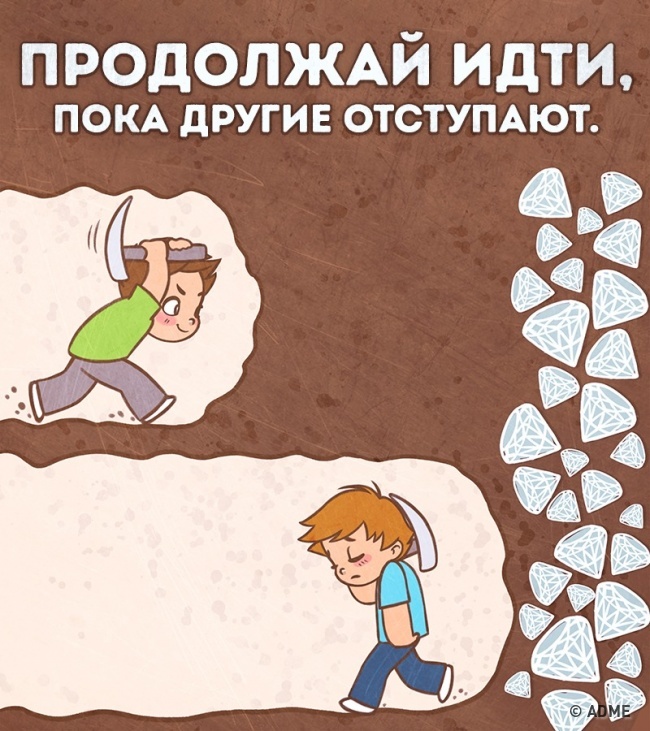 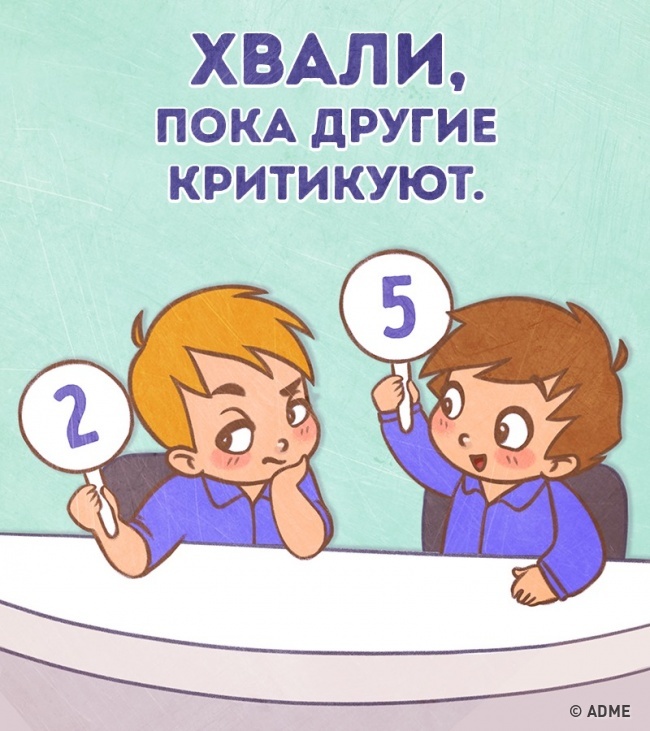 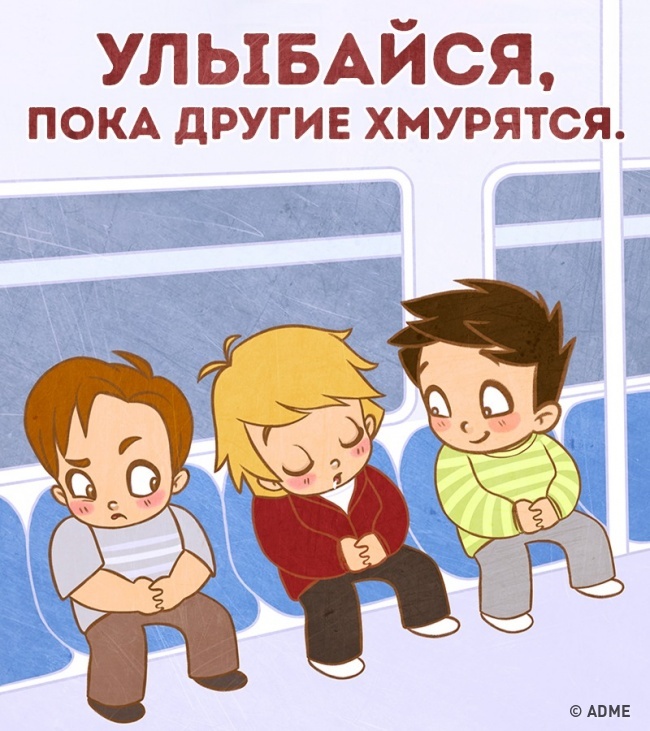 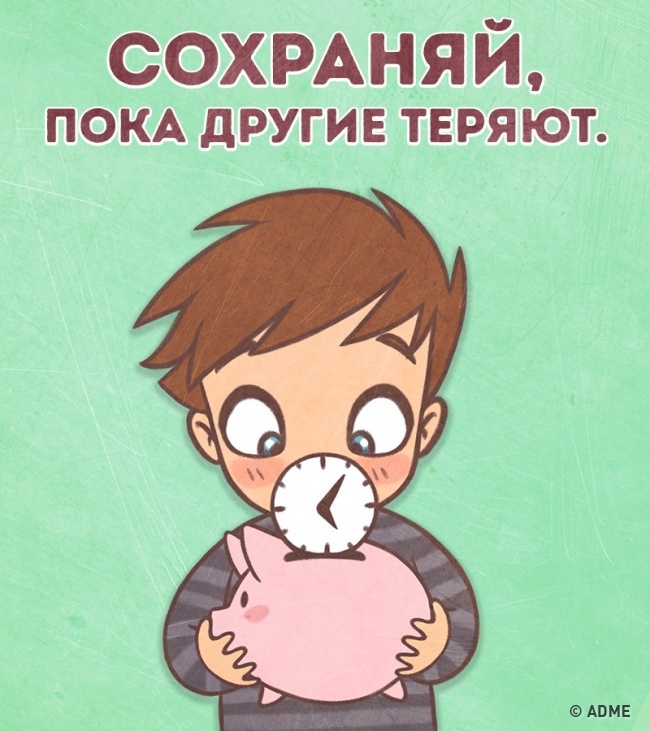 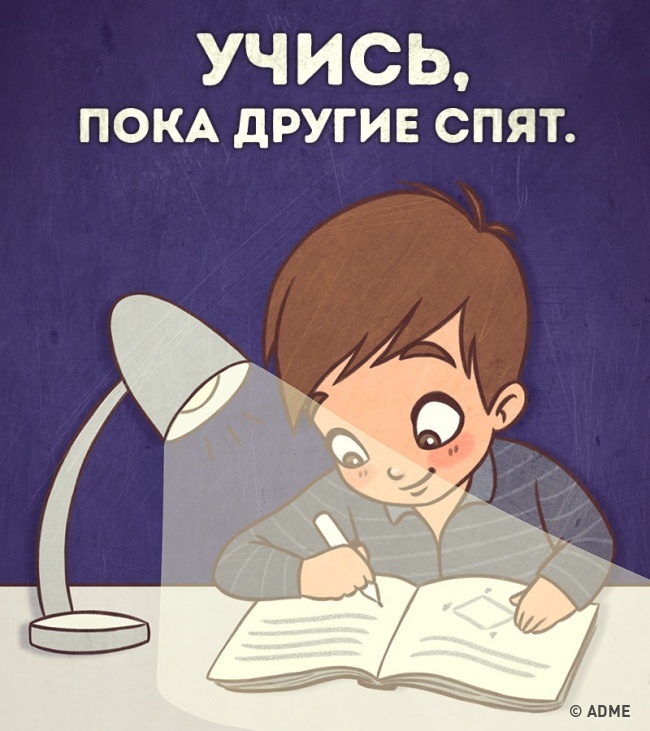 Формула успеха
М Ж Ц П В Д
    Мечта            Желание           Цель              План             Вера           Действие




Успех
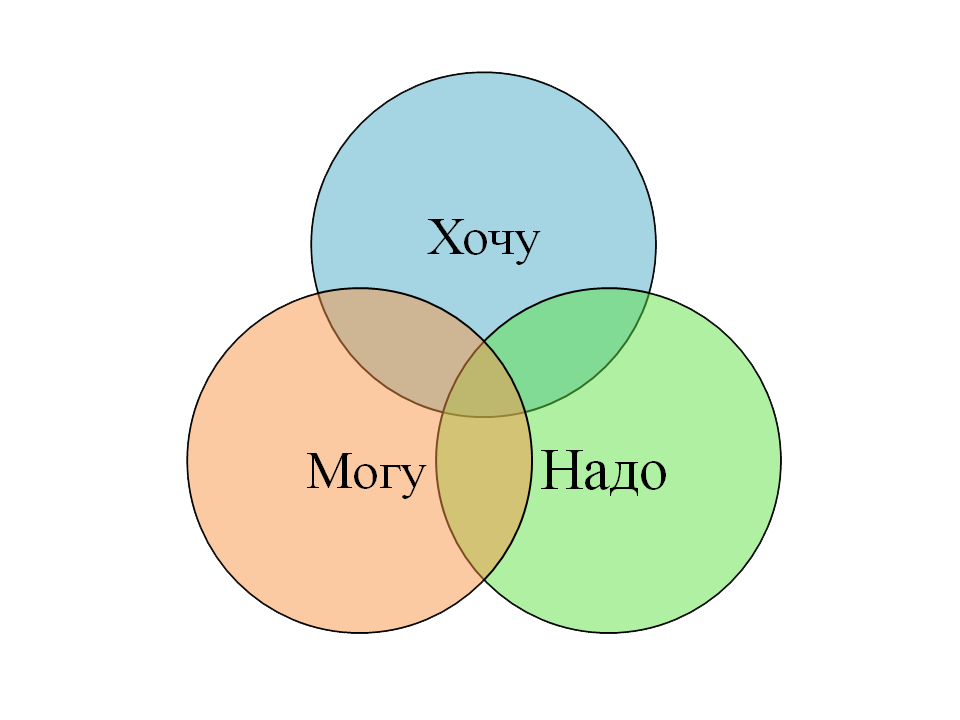 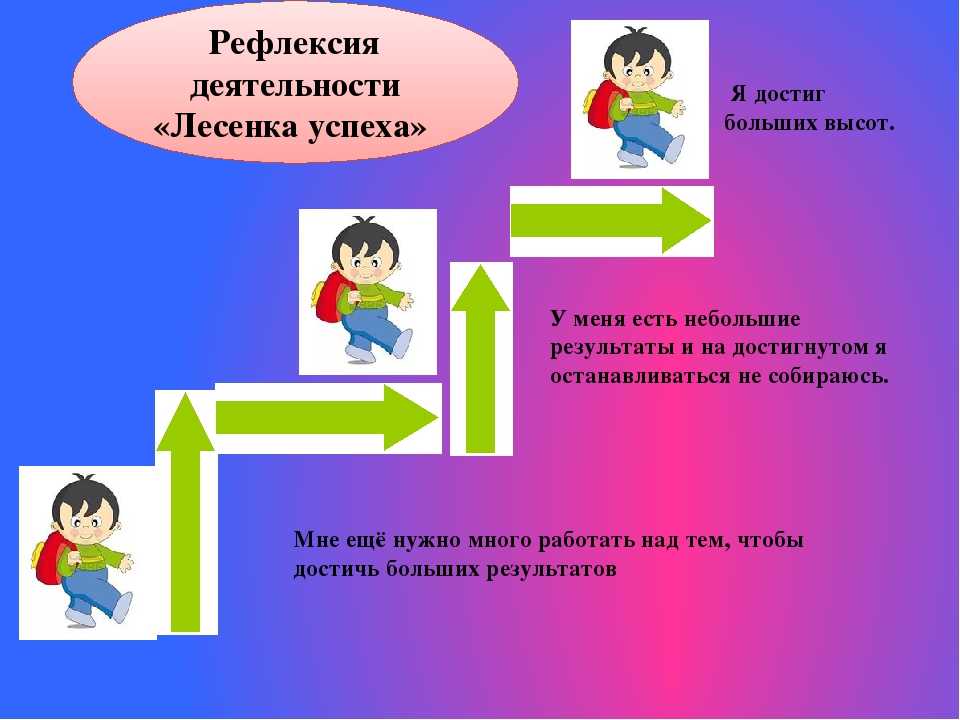 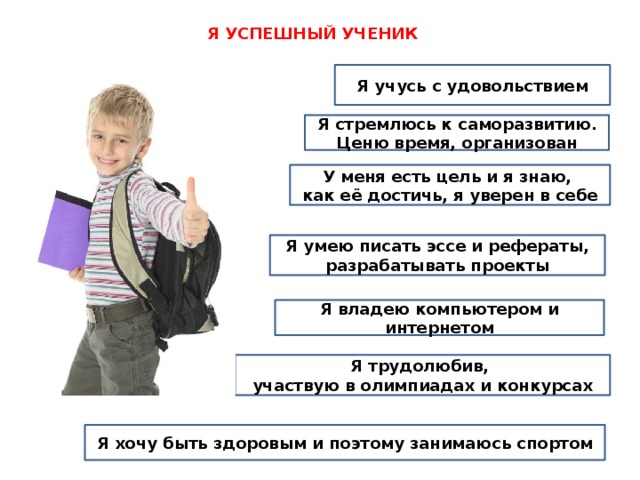 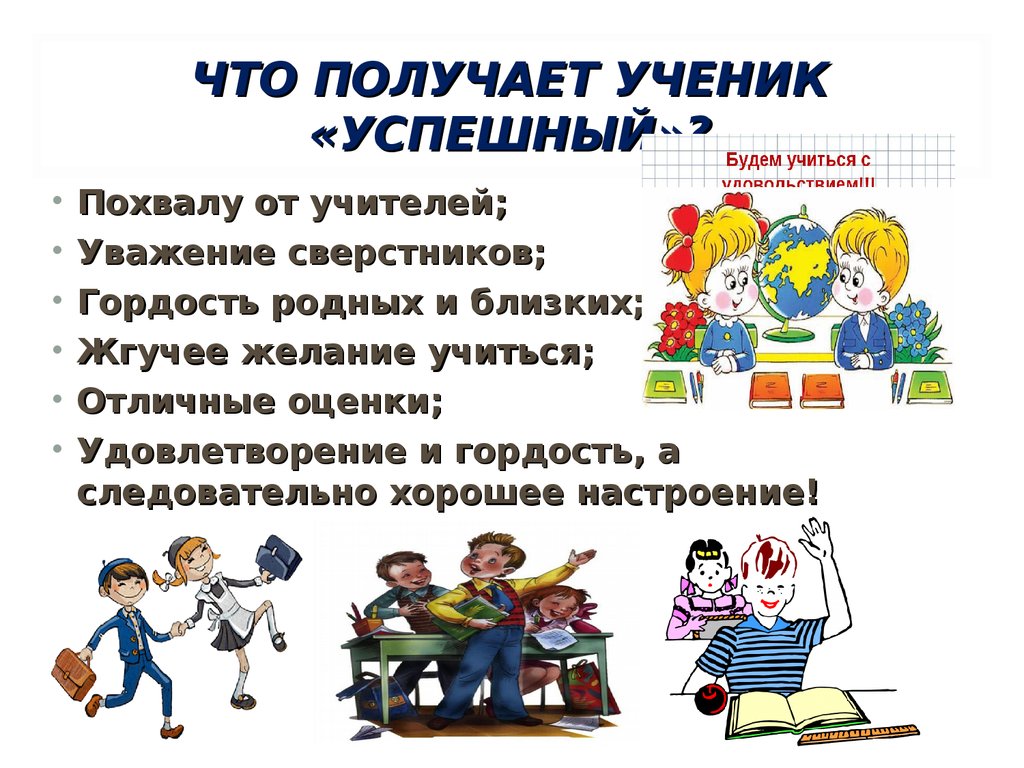